آيات من سورة الحاقة
Dr. Ehab Atta
1
2
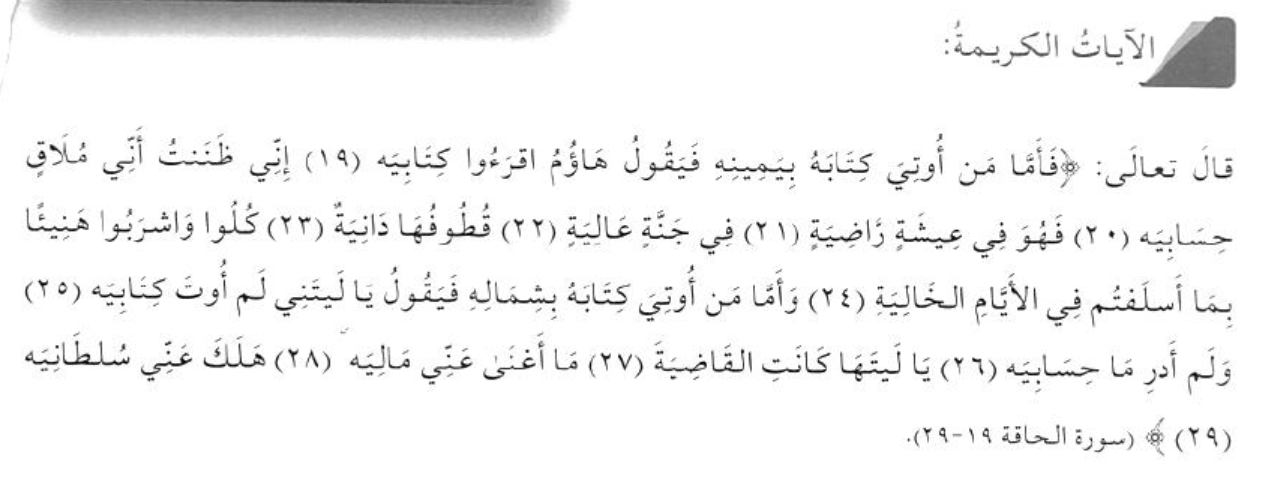 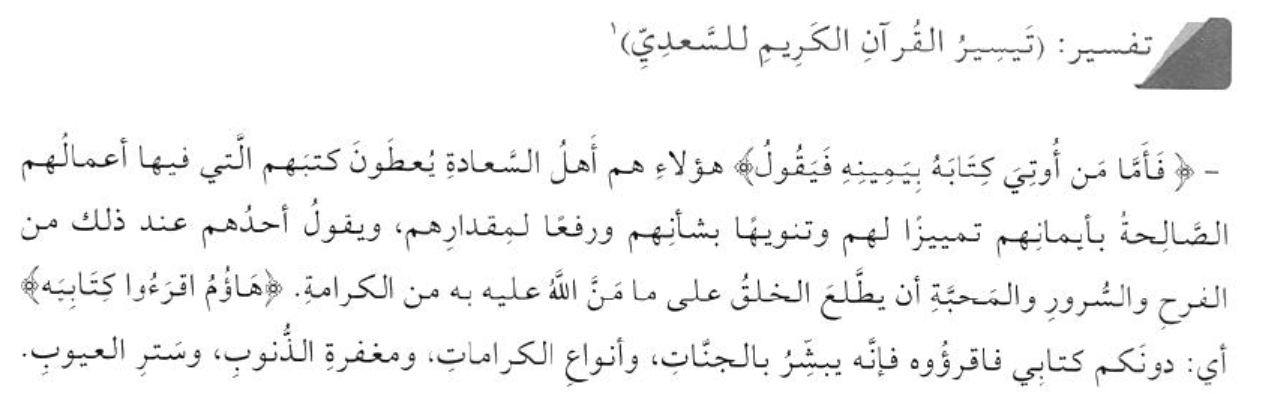 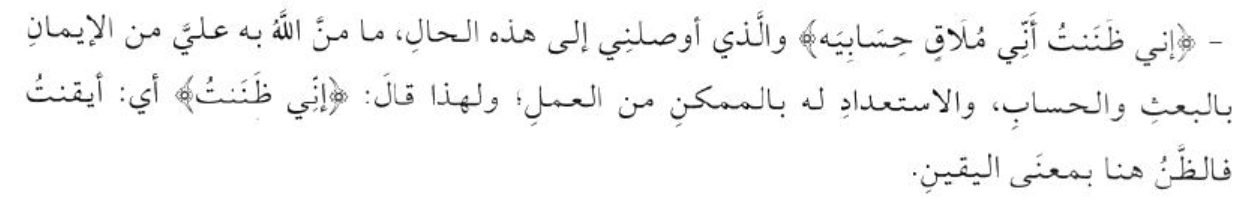 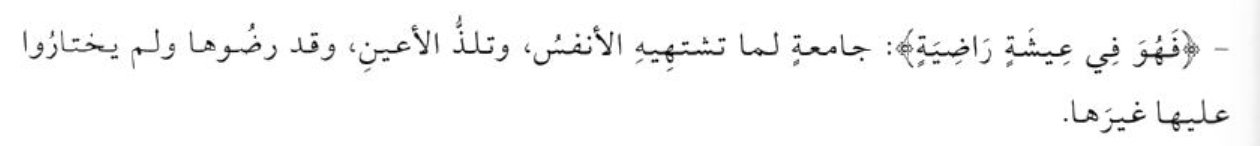 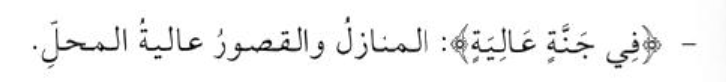 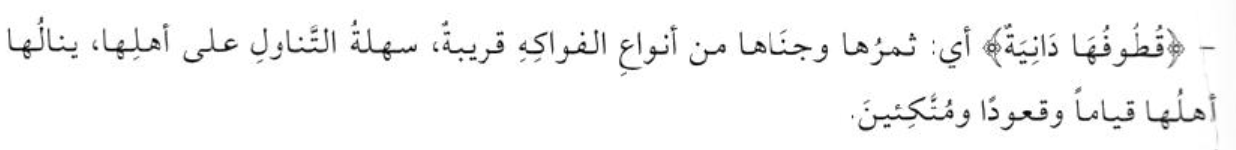 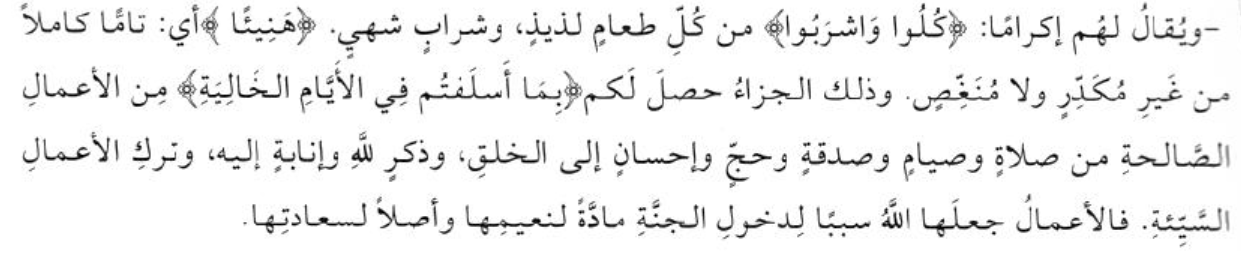 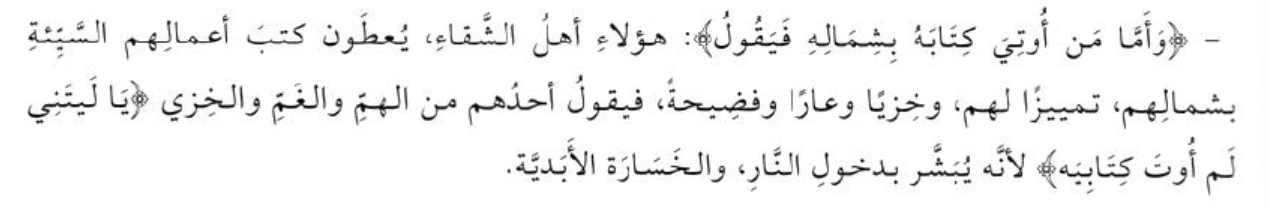 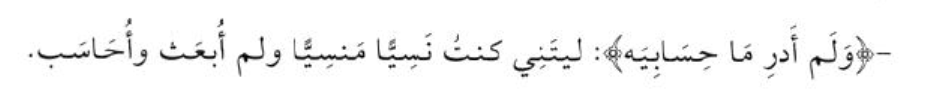 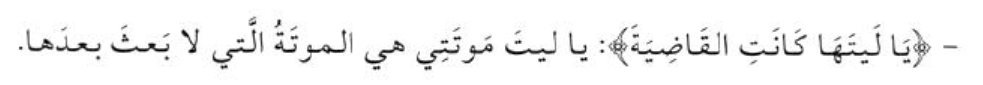 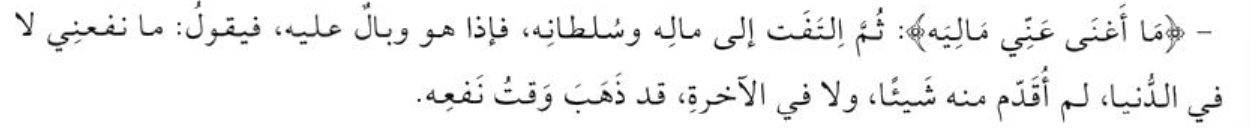 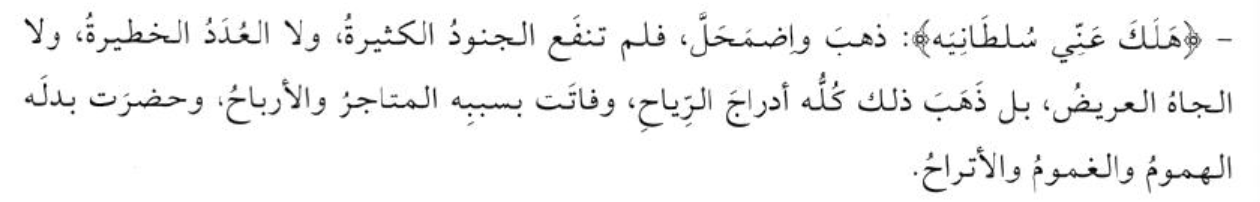 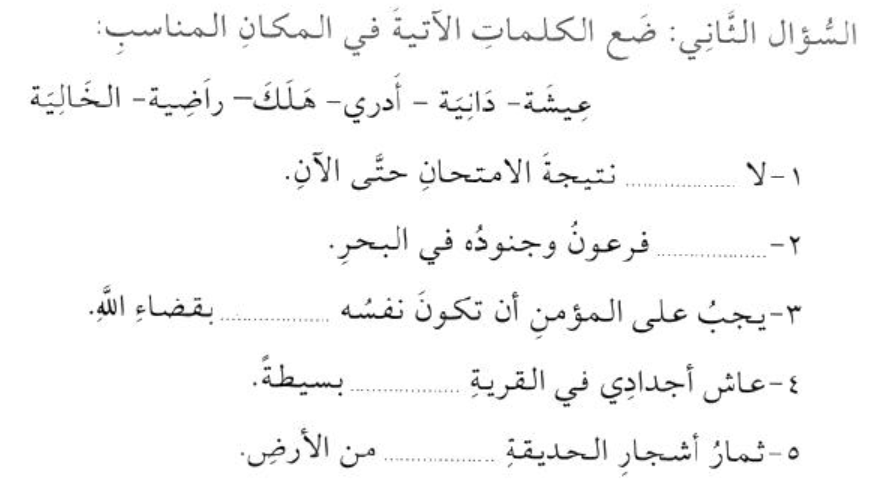 15
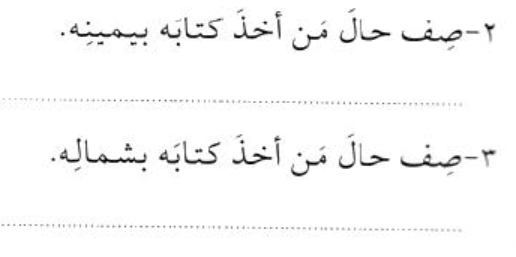 16
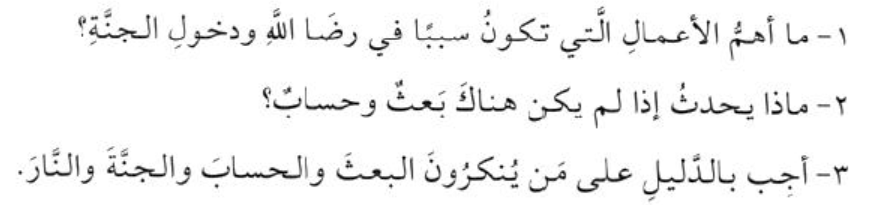 17
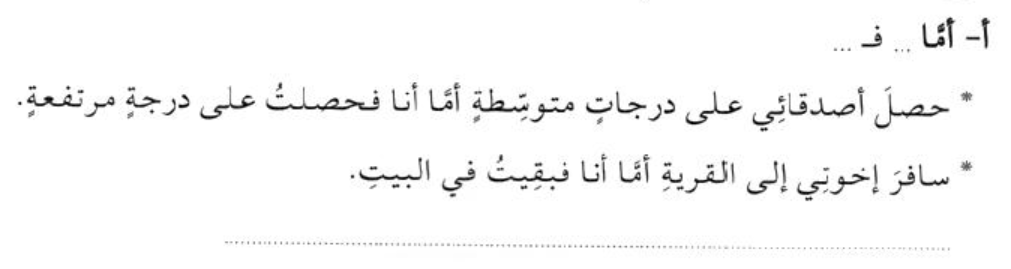 18
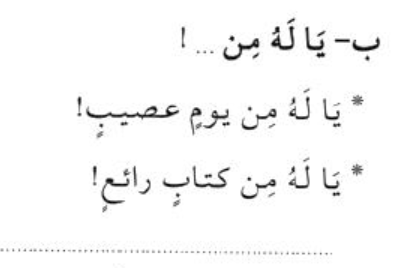 19
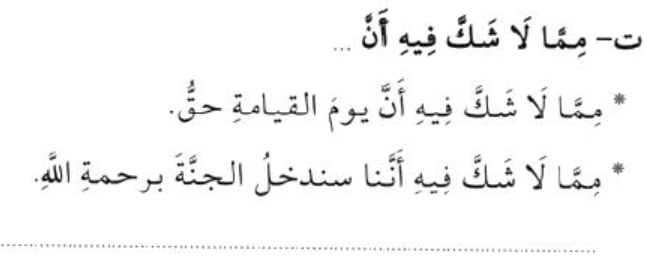 20
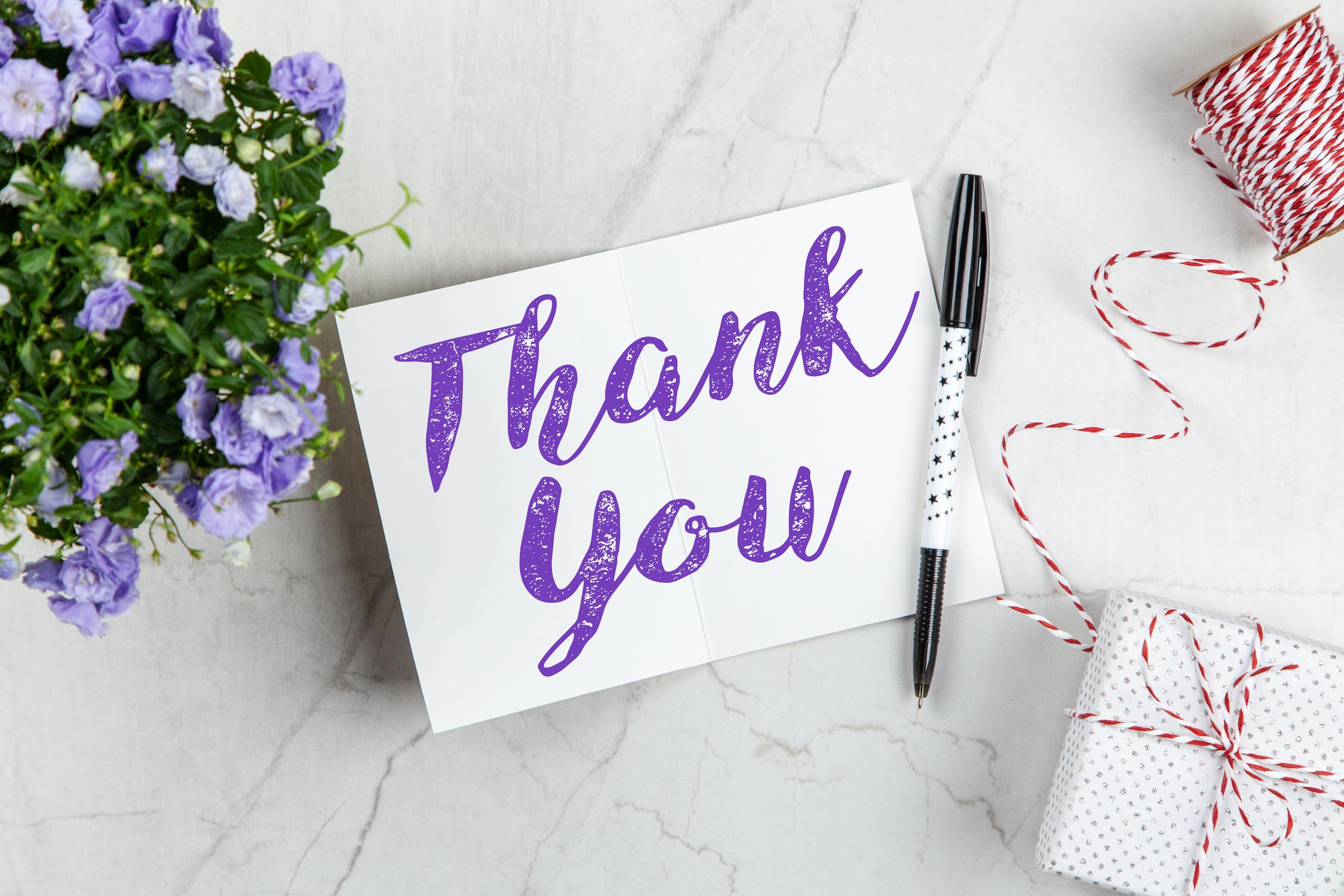 21